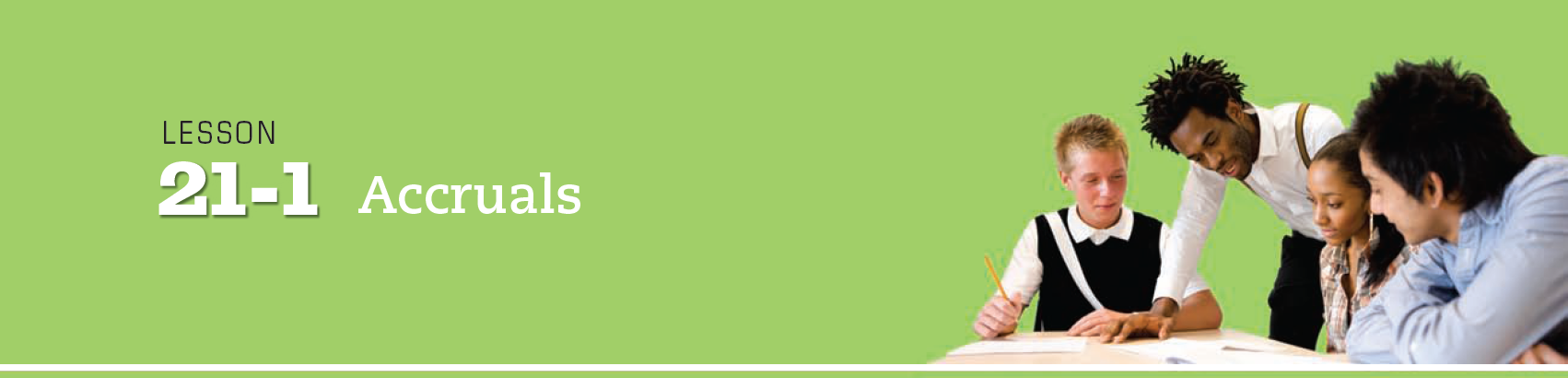 Learning Objectives
LO1 	Record the reversing entry for accrued revenue.
LO2 	Record an entry to receive payment on a note receivable with accrued interest.
LO3 	Calculate accrued interest expense.
LO4 	Record the adjusting entry for an accrued expense.
LO5 	Record the reversing entry for an accrued expense.
LO6 	Record an entry to pay an installment on a note payable with accrued interest.
© 2014 Cengage Learning. All Rights Reserved.
Lesson 21-1
Accruals
LO1
An entry recording revenue before the cash is received, or an expense before the cash is paid, is called an accrual.
Examples: 
Interest income is earned each day but is recorded only when the interest is actually received. 
A note payable incurs interest expense each day the note is outstanding, but the interest may not be paid until the note’s maturity date.
ACCRUALS
Revenue/Expenseis recorded at endof period.
Cash isreceived/paid ina future period.
SLIDE 2
Lesson 21-1
Deferrals
LO1
An entry recording the receipt of cash before the related revenue is earned, or payment of cash before the related expense is incurred, is called a deferral. 
Examples:
Rental income is received before it is earned. 
Rent expense is paid before it is incurred.
DEFERRAL
Cash is recordedwhenreceived/paid.
Revenue/Expenseis recorded in afuture period.
SLIDE 3
Lesson 21-1
Reversing Entry for Accrued Interest Income
LO1
An entry made at the beginning of one fiscal period to reverse an adjusting entry made in the previous fiscal period is called a reversing entry.
Interest Income
Dec. 31 Closing	2,512.80
Jan. 1 Rev.	175.00
(New Bal.	175.00)
Dec. 31 Unadj. Bal.	2,337.80
Dec. 31 Adj.	175.00
Interest Receivable
Jan. 1 Rev.	175.00
Dec. 31 Adj.	175.00
(New Bal.	0.00)
SLIDE 4
Lesson 21-1
Reversing Entry for Accrued Interest Income
LO1
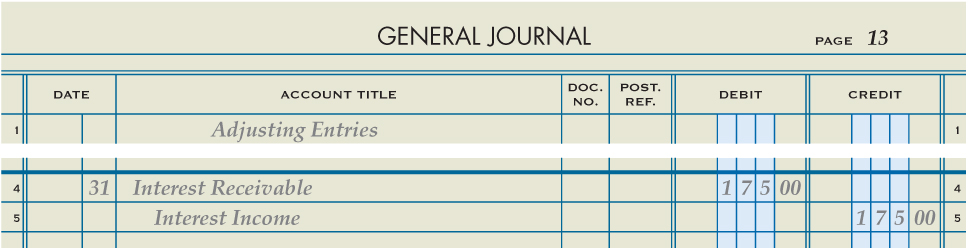 3
1
2
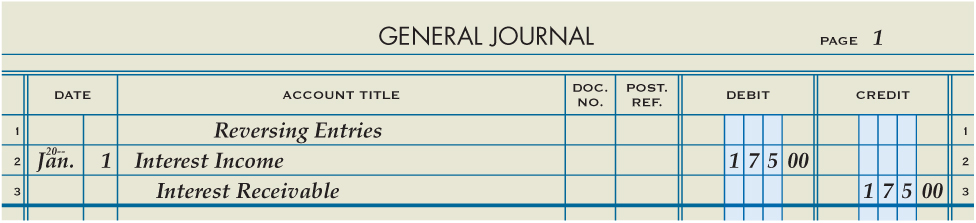 Credit Interest Receivable
Write the heading
Debit Interest Income
SLIDE 5
Lesson 21-1
Collecting a Note Receivable with Accrued Interest
LO2
January 30. Received cash for the maturity value of a 90-day, 7% note: principal, $15,000.00, plus interest, $262.50; total, $15,262.50. Receipt No. 948.
2
1
3
Interest Income
Dec. 31 Closing	2,512.80
Jan. 1 Rev.	175.00
Dec. 31 Unadj. Bal.	2,337.80
Dec. 31 Adj.	175.00
Jan. 30	262.50
(New Bal.	87.50)
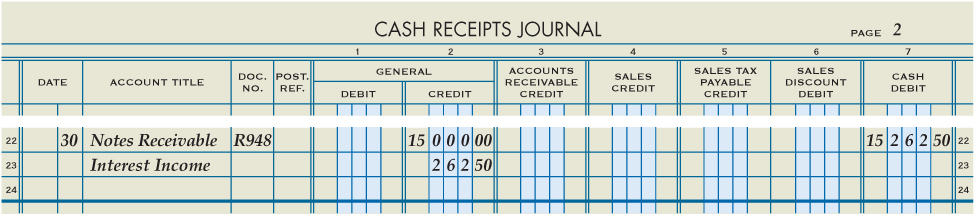 Cash
Notes Receivable
Jan. 30	15,000.00
Jan. 30	15,262.50
Nov. 1	15,000.00
Credit for Total Interest
Debit for Maturity Value
Credit for Principal
SLIDE 6
Lesson 21-1
Analyzing an Adjustment for Accrued Interest Expense
LO3 & 4
Expenses incurred in one fiscal period, but not paid until a later fiscal period, are called accrued expenses.
At the end of a fiscal period, an accrued expense is recorded by an adjusting entry. 
The adjusting entry increases an expense account. 
The adjusting entry also increases a payable account.
Interest incurred but not yet paid is called accrued interest expense.
SLIDE 7
Lesson 21-1
Analyzing an Adjustment for Accrued Interest Expense
LO3 & 4
Interest Expense
Dec. 31 Unadj. Bal.	17,636.26
Dec. 31 Adj.	710.84
(New Bal.	18,347.10)
Interest Payable
Long-term Notes Payable
Dec. 31 Adj.	710.84
Dec. 31 Bal.	106,625.67
SLIDE 8
Lesson 21-1
Analyzing an Adjustment for Accrued Interest Expense
LO3 & 4
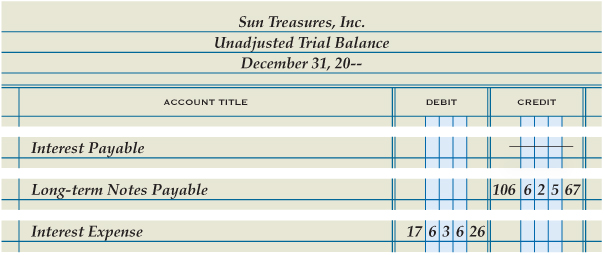 2
1
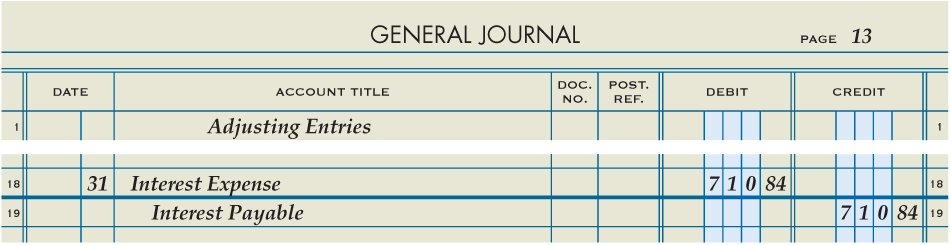 Credit Interest Payable
Debit Interest Expense
SLIDE 9
Lesson 21-1
Reversing Entry for Accrued Interest Expense
LO5
2
1
Interest Expense
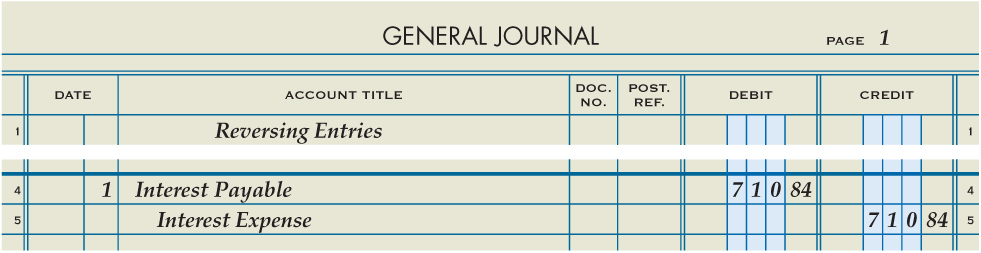 Dec. 31 Unadj. Bal.	17,636.26
Dec. 31 Adj.	710.84
Dec. 31 Closing	18,347.10
Jan. 1 Rev.	710.84
(New Bal.	710.84)
Interest Payable
Dec. 31 Adj.	710.84
Jan. 1 Rev.	710.84
(New Bal.	0.00)
Credit Interest Expense
Debit Interest Payable
SLIDE 10
Lesson 21-1
Effect of Not Using Reversing Entries
LO5
Reversing entries are not required in accounting. 
A company can choose to use reversing entries or not. 
Choosing to make reversing entries prevents double charges.
A reversing entry is used whenever an adjusting entry creates a balance in an asset or a liability account that initially had a zero balance.
SLIDE 11
Lesson 21-1
Paying an Installment Note Payable with Accrued Interest
LO6
January 1. Paid cash for the monthly payment on the long-term note payable: principal, $1,722.33, plus interest, $710.84; total, $2,433.17. Check No. 895.
2
1
3
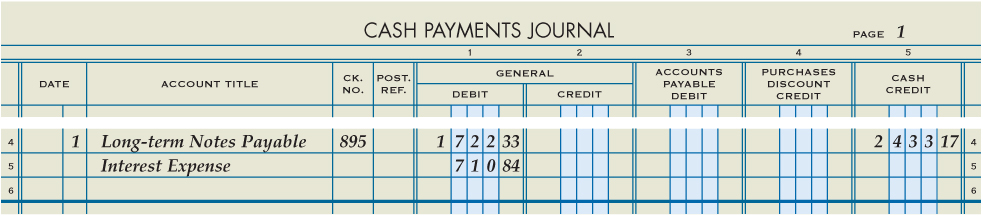 Debit for Interest
Credit for Cash Payment
Debit for Principal
SLIDE 12
Lesson 21-1
Analyzing Accruals
LO6
The adjusting entries for accrued revenue and accrued expenses must be recorded at the end of a fiscal period in order for the financial statements to be accurate.
Each accrual entry affects a balance sheet account and an income statement account. 
If an accrual entry is not recorded, both the balance sheet and the income statement will be incorrect.
SLIDE 13
Lesson 21-1
Lesson 21-1 Audit Your Understanding
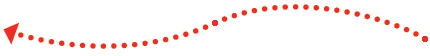 1.	Which accounting concept is being applied when an adjusting entry is made at the end of the fiscal period to record accrued revenue?
ANSWER
Realization of Revenue
SLIDE 14
Lesson 21-1
Lesson 21-1 Audit Your Understanding
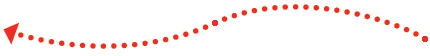 2.	Why does a business use reversing entries as part of its procedures for accounting for accrued interest expense?
ANSWER
To avoid the inconvenience of determining how much, if any, of each cash payment is for interest income incurred and accrued during the previous year and how much is incurred in the current year
SLIDE 15
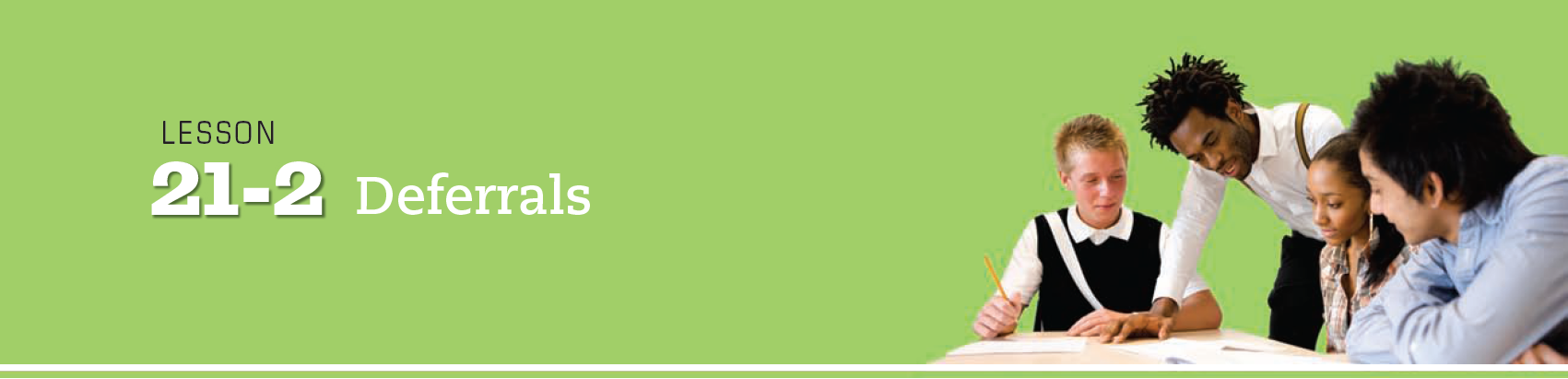 Learning Objectives
LO7 	Record an entry to receive cash on deferred revenue.
LO8 	Calculate the amount and record the entry for deferred revenue when earned.
LO9 	Record an entry to pay cash on a deferred expense.
LO10 	Calculate the amount and record the entry for a deferred expense when incurred.
© 2014 Cengage Learning. All Rights Reserved.
Lesson 21-2
Recording Revenue Received in Advance
LO7
Cash received for goods or services which have not yet been provided is called deferred revenue.
Deferred revenue is sometimes called unearned revenue.
SLIDE 17
Lesson 21-2
Recording Revenue Received in Advance
LO7
November 1. Received cash for three months’ rent in advance, $4,500.00. Receipt No. 905.
Debit Decreases
Credit Increases
2
1
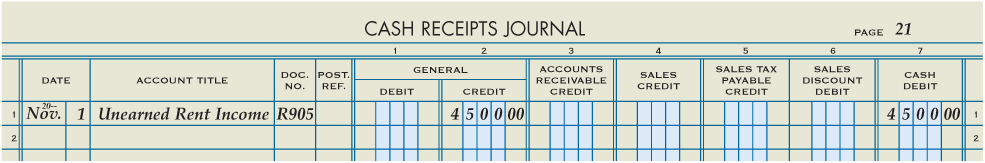 Cash
Unearned Rent Income
Unearned Rent Income
Nov. 1	4,500.00
Nov. 1	4,500.00
Credit Unearned Rent Income
Debit Cash
SLIDE 18
Lesson 21-2
Recording Adjusting Entry for Deferred Revenue Earned
LO8
Debit Decreases
Credit Increases
Nov. 1	4,500.00
(New Bal.	1,500.00)
2
1
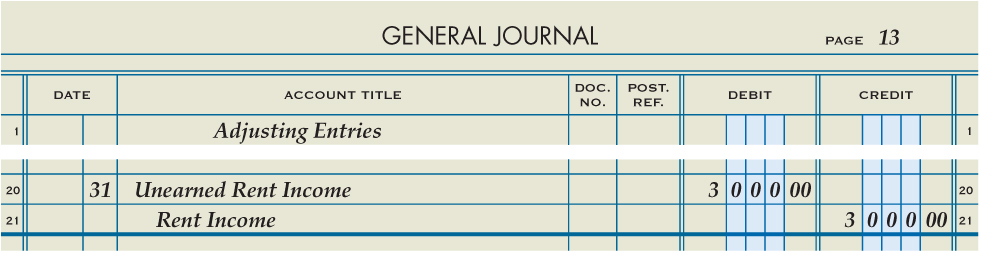 Unearned Rent Income
Rent Income
Rent Income
Dec. 31 Adj.	3,000.00
Dec. 31 Adj.	3,000.00
Debit Unearned Rent Income
Credit Rent Income
SLIDE 19
Lesson 21-2
Recording an Expense Paid in Advance
LO9
Payments for goods or services which have not yet been received are called deferred expenses.
SLIDE 20
Lesson 21-2
Recording an Expense Paid in Advance
LO9
November 1. Paid cash for three months’ rent in advance, $4,500.00. Check No. 231.
Credit Decreases
Debit Increases
1
2
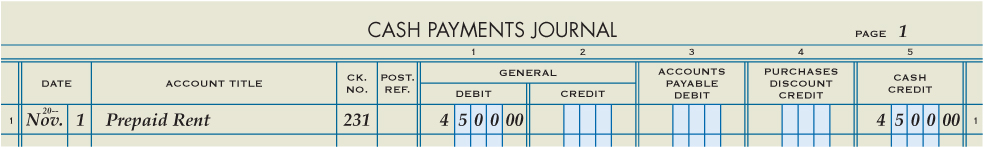 Prepaid Rent
Cash
Prepaid Rent
Nov. 1	4,500.00
Nov. 1	4,500.00
Debit Prepaid Rent
Credit Cash
SLIDE 21
Lesson 21-2
Recording Adjusting Entry for Deferred Expenses Incurred
LO10
Nov. 1	4,500.00
(New Bal.	1,500.00)
2
1
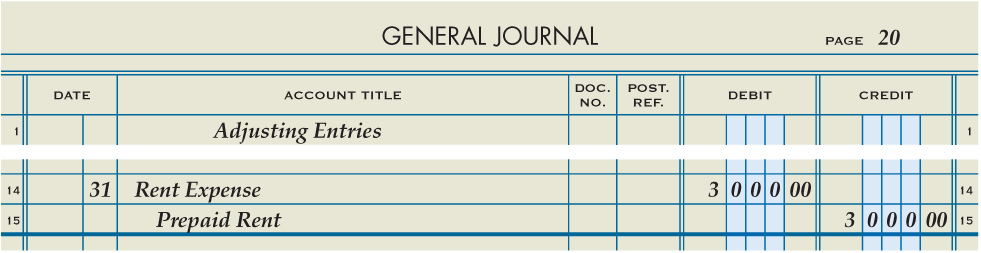 Prepaid Rent
Rent Expense
Dec. 31 Adj.	3,000.00
Dec. 31 Adj.	3,000.00
Debit Rent Expense
Credit Prepaid Rent
SLIDE 22
Lesson 21-2
Analyzing Deferrals
LO10
The adjusting entries for deferred revenue and deferred expenses must be recorded at the end of a fiscal period in order for the financial statements to be accurate. 
Each entry for a deferral affects a balance sheet account and an income statement account. 
If a deferral entry is not recorded, both the balance sheet and the income statement will be incorrect.
SLIDE 23
Lesson 21-2
Lesson 21-2 Audit Your Understanding
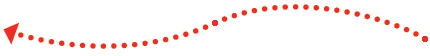 1.	When a business receives cash for services that will be performed in the future, what type of account is credited?
ANSWER
A liability account
SLIDE 24
Lesson 21-2
Lesson 21-2 Audit Your Understanding
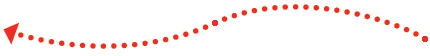 2.	The adjusting entry for deferred expenses that have now been incurred includes a debit to what type of account?
ANSWER
An expense account
SLIDE 25